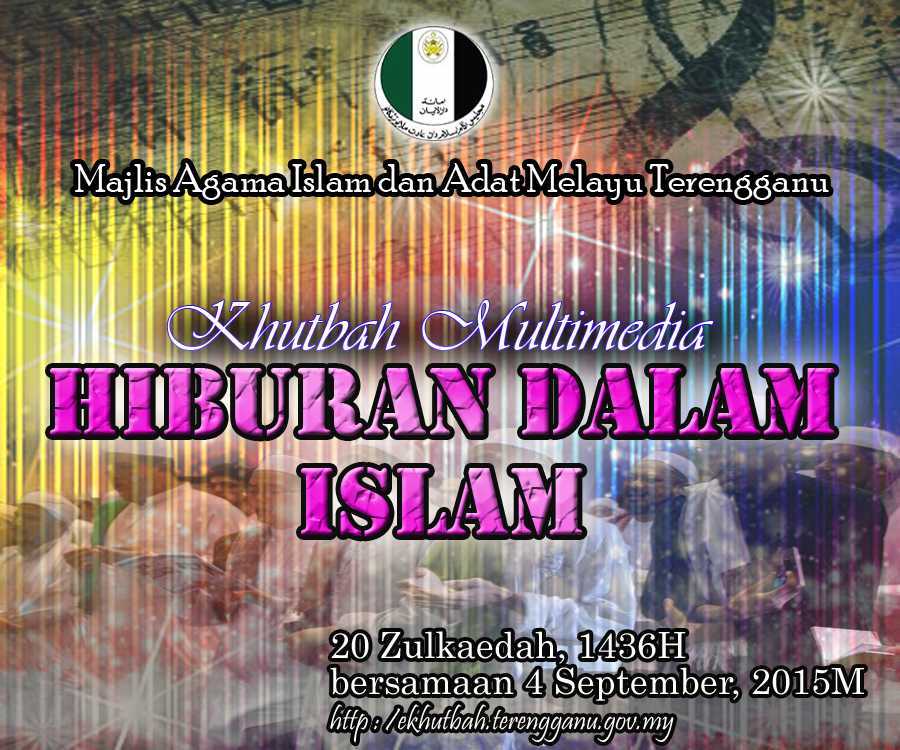 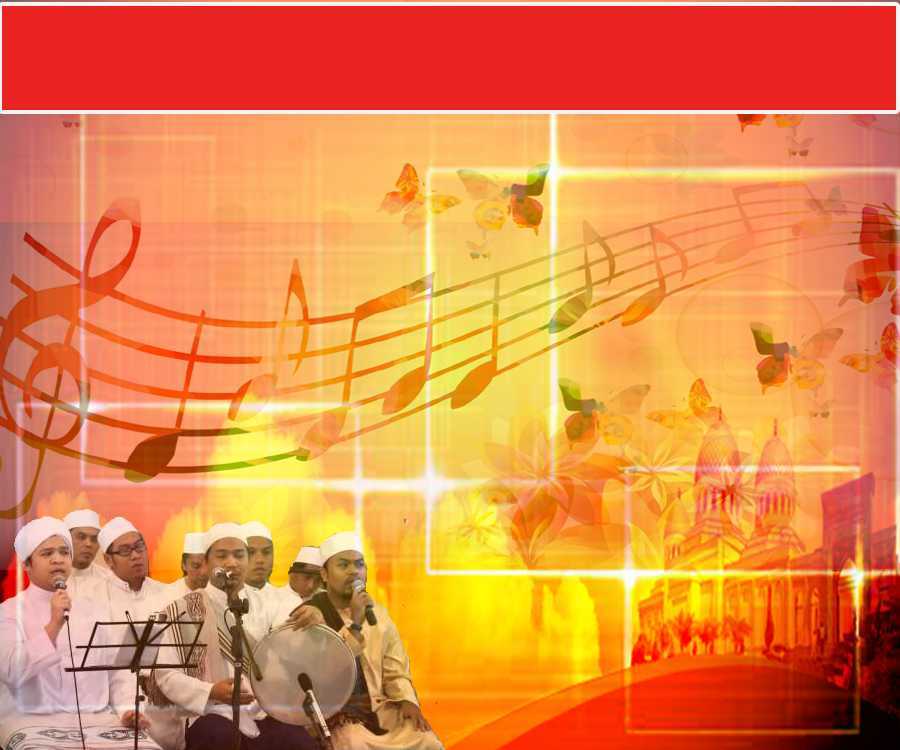 Pujian Kepada Allah S.W.T.
الْحَمْدُ ِللهِ
Segala puji-pujian hanya bagi 
Allah S.W.T.
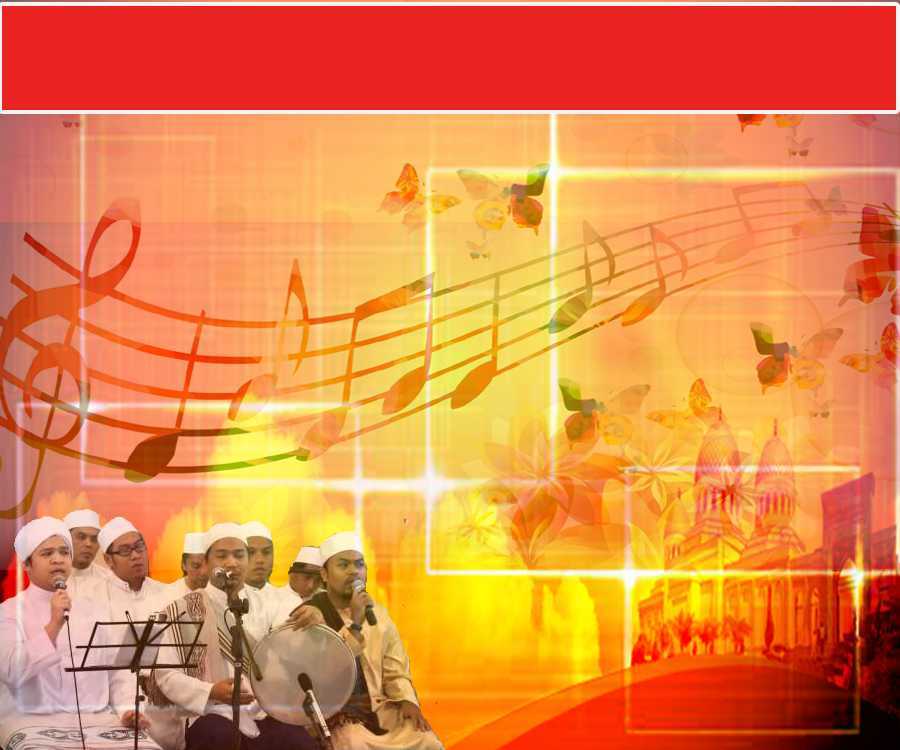 Syahadah
أَشْهَدُ أَن لآ إِلَهَ إِلاَّ اللهُ وَحْدَهُ لاَ شَرِيْكَ لَهُ، وَأَشْهَدُ أَنَّ مُحَمَّدًا عَبْدُهُ وَرَسُوْلُهُ
Dan aku bersaksi  bahawa sesungguhnya tiada tuhan melainkan Allah Yang Maha Esa, tiada sekutu bagiNya dan juga aku  bersaksi bahawa Nabi Muhammad SAW itu adalah hambaNya dan RasulNya.
Selawat Ke Atas 
Nabi Muhammad S.A.W
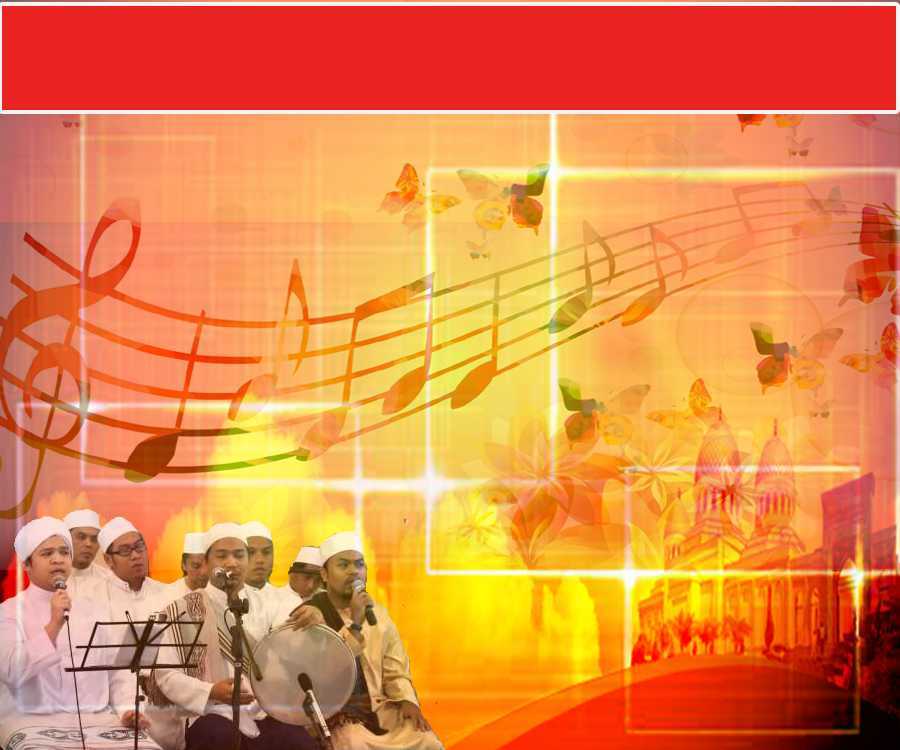 اَللَّهُمَّ صَلِّ وَسَلِّمْ عَلَى سَيِّدِنَا مُحَمَّدٍ 
وَعَلَى آلِهِ وَصَحْبِهِ أَجْمَعِيْنَ
Ya Allah, Cucurilah rahmat dan sejahtera ke atas junjungan kami Nabi Muhammad S.A.W dan keluarganya serta para sahabatnya .
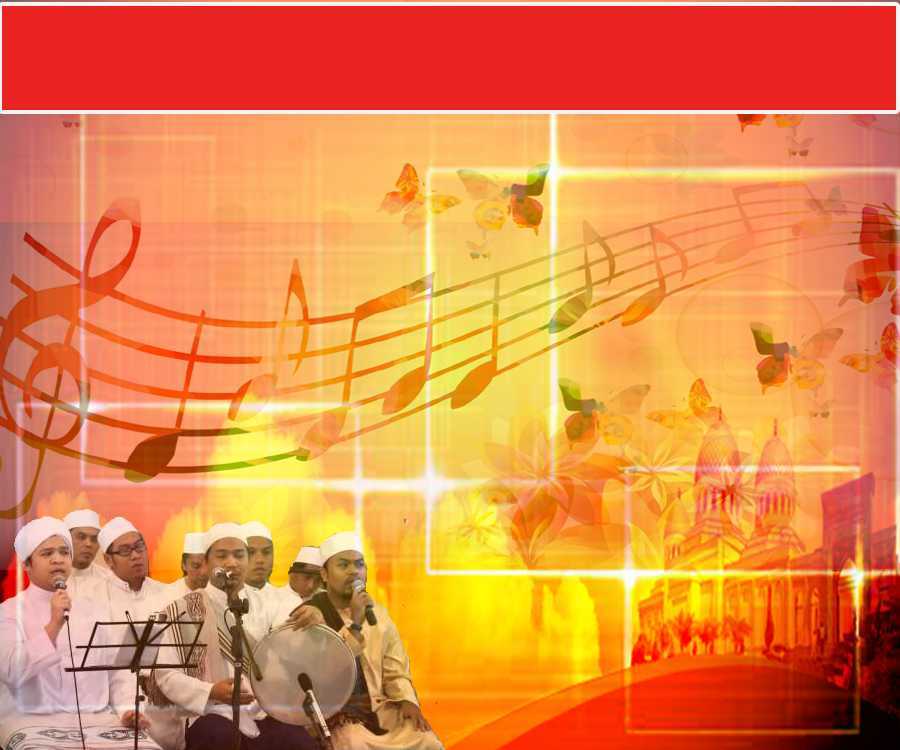 Pesanan Taqwa
إِتَّقُوْا الله، وَأُوْصِيْكُمْ وَإِيَّايَ بِتَقْوَى اللهِ، 
فَقَدْ فَازَ الْمُتَّقُوْنَ.
Bertaqwalah kepada Allah, saya berpesan kepada semua agar meningkatkan ketakwaan kepada Allah, sesungguhnya telah berjaya bagi orang yang bertakwa.
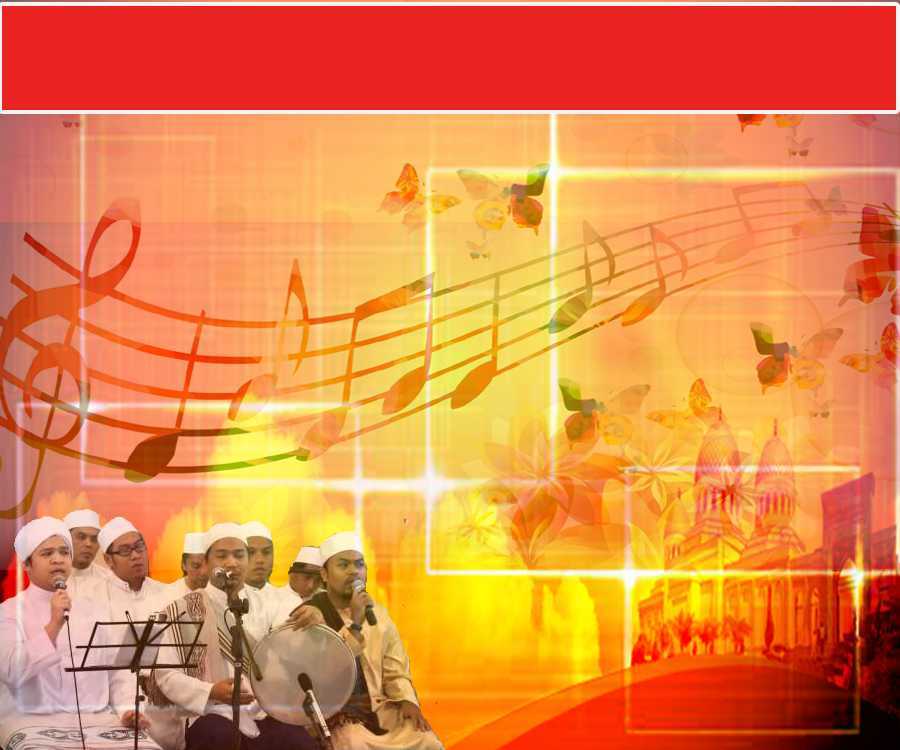 Ketakwaan Yang Sempurna
Menjadi insan yang cemerlang 
- meraih kebahagiaan hidup di dunia dan kesejahteraan abadi di akhirat
Hanya akan terhasil bila mana kita berada di bawah payung naungan rahmat kasih sayang dan limpahan keredhaan Allah s.w.t.
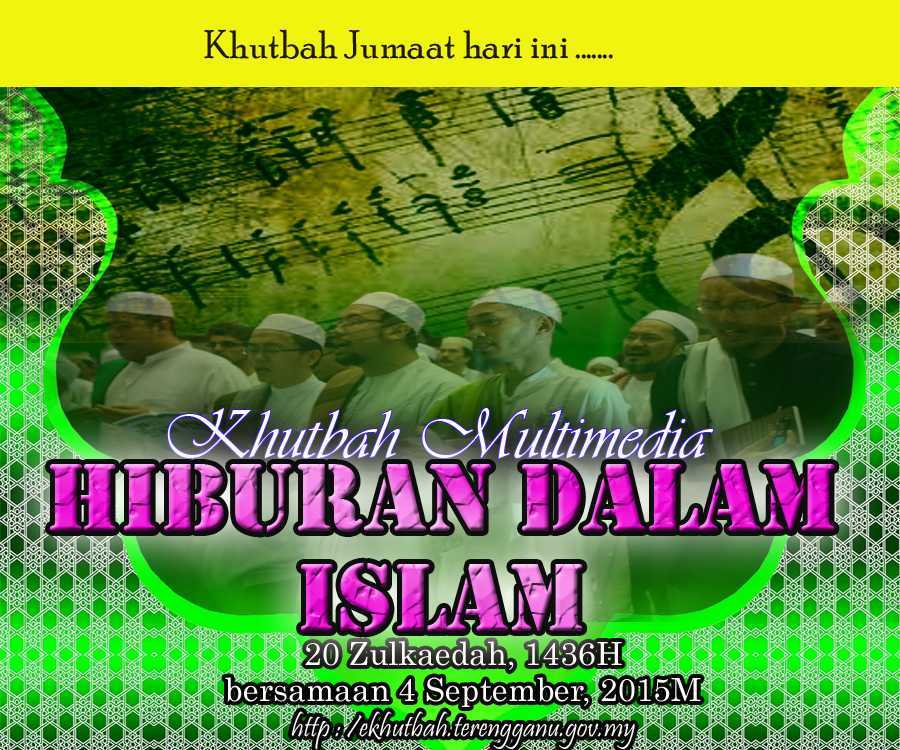 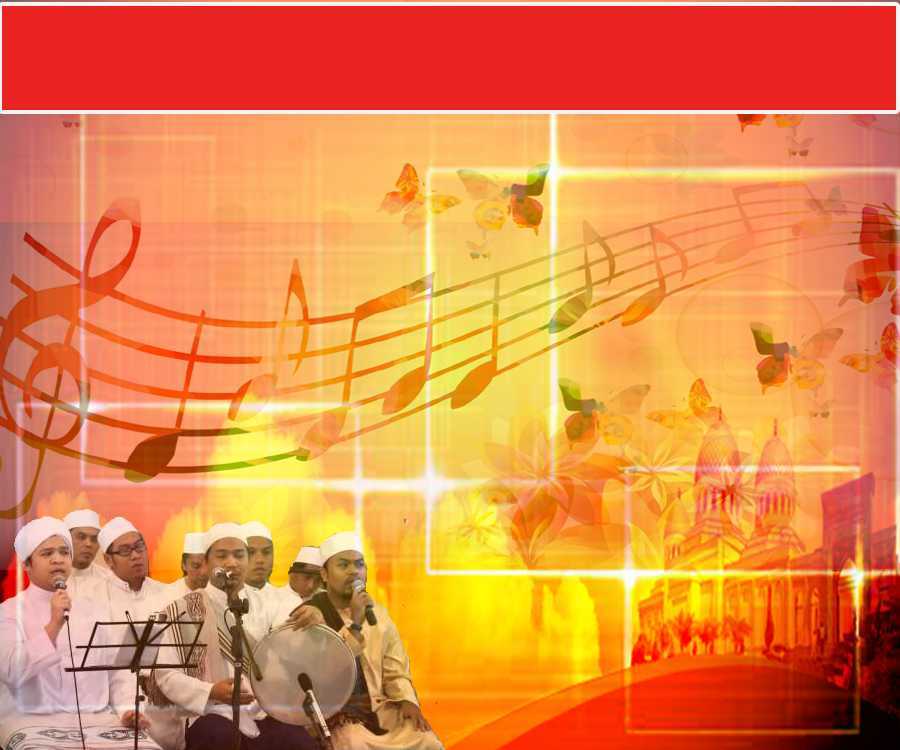 Fitrah semulajadi manusia
HIBURAN
Ketenangan
Mestilah mengikut nilai-nilai 
murni yang diajar oleh Islam
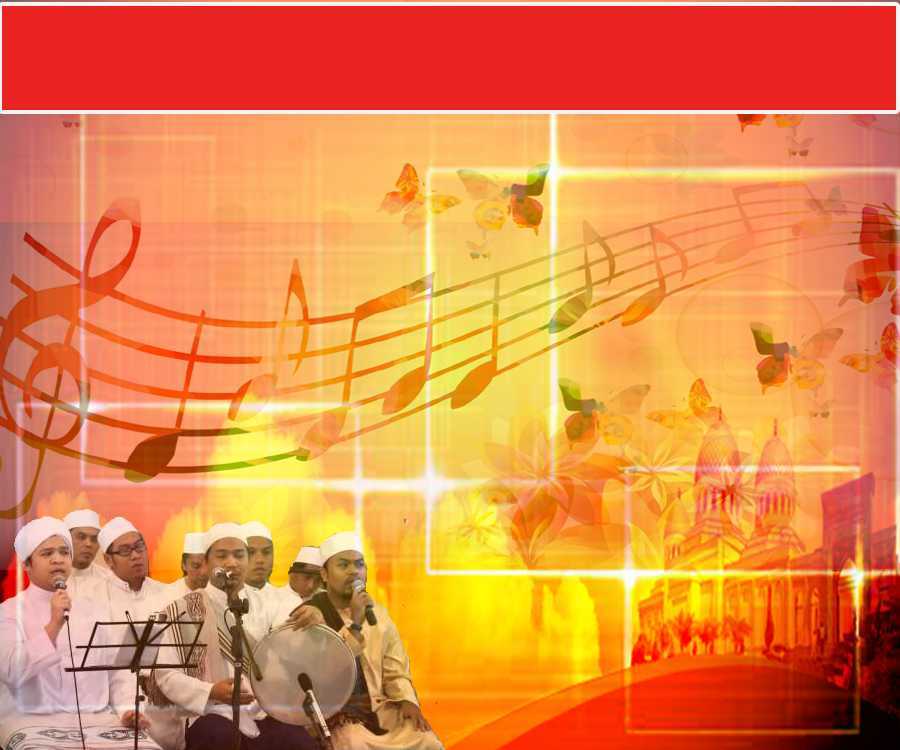 Aisyah r.a menceritakan:
Nabi s.a.w pulang ke rumahku
Mendapati bersamaku dua orang hamba perempuan sedang menyanyikan lagu ‘bughanya’.
Baginda kemudian berbaring tanpa 
memandang ke arah kami.
Tiba-tiba bapaku  Abu Bakar as-Siddiq datang ke rumahku lalu menegurku dan beliau berkata : 
“Apakah patut seruling syaitan diperdengarkan kepada baginda Nabi s.a.w”?
Nabi s.a.w. berpaling ke arah Abu Bakar as Siddiq lalu bersabda: 
“Biarkan kedua hamba itu meneruskan nyanyian mereka”
Saya kemudian menyuruh kedua hamba tersebut berhenti menyanyi dan meminta supaya mereka keluar dari rumah. Peristiwa itu berlaku pada hari raya.
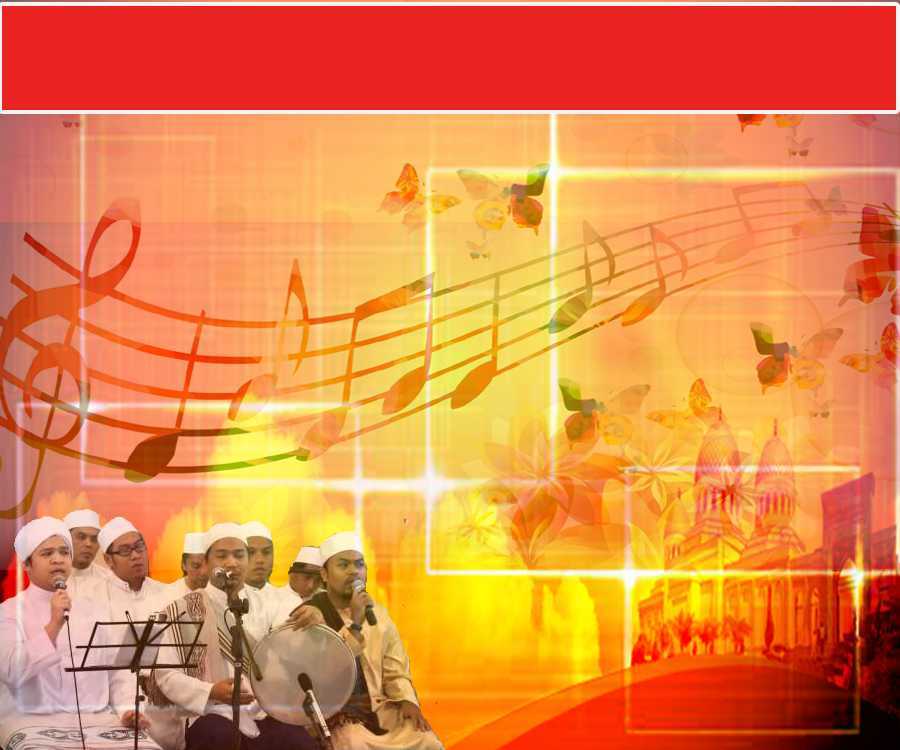 Cara Hidup Islam Amat Sempurna
Memenuhi kesemua aspek keperluan hidup manusia
Untuk mengawal dan mengatur keperluan manusia bagi menjamin kesejahteraan dan kebahagiaan hidup di dunia dan di akhirat.
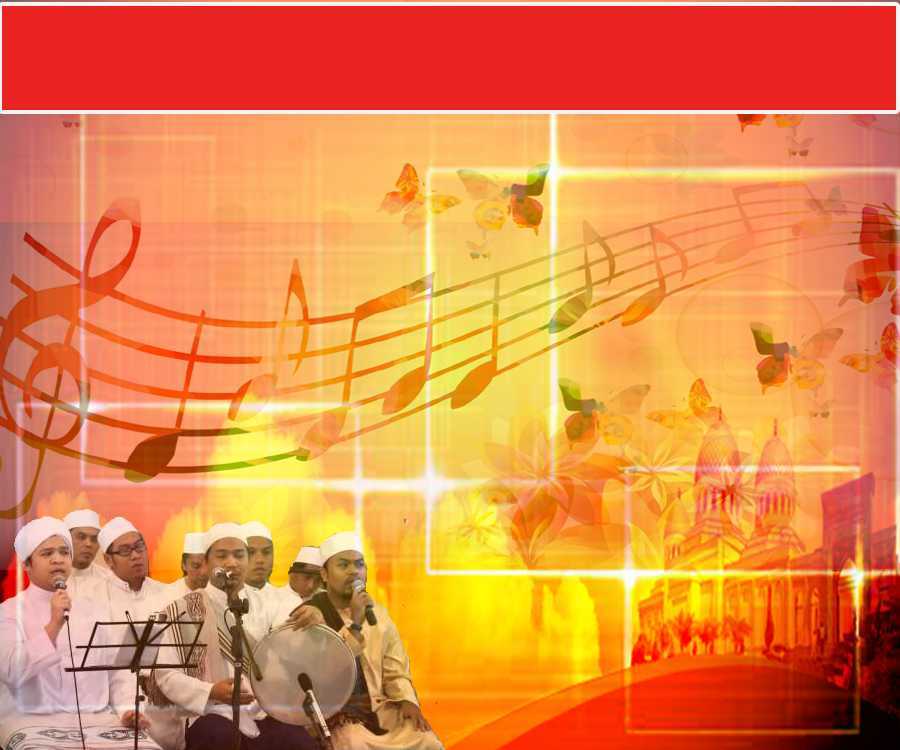 Hiburan dalam Islam
Satu cara untuk mendamai dan mendidik jiwa, menenangkan fikiran dan  merehatkan rohani serta jasmani.
PERSOALAN
Bagaimanakah bentuk dan cara berhibur yang kita lakukan pada hari ini?
Adakah ia mengikut panduan yang telah ditetapkan oleh syariat Islam?
Apakah hiburan tersebut benar-benar mententeramkan jiwa kita dan tiada unsur-unsur noda dan dosa?
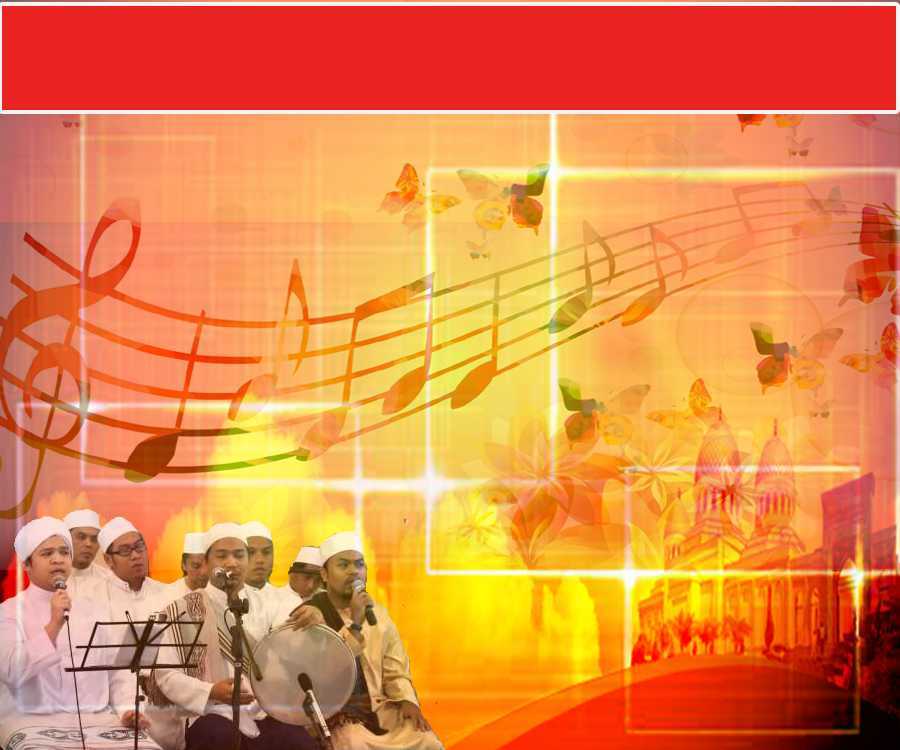 Realiti Hiburan Hari Ini
Sebahagian besar hiburan kita 
gagal mencapai matlamat
Gagal memberi ketenangan jiwa dan kedamaian dalam diri kita
Telah menyebabkan masalah dan kecelaruan dalam kehidupan
Kebanyakan hiburan tersebut tidak berpandukan kepada garis panduan yang telah ditetapkan oleh syariat.
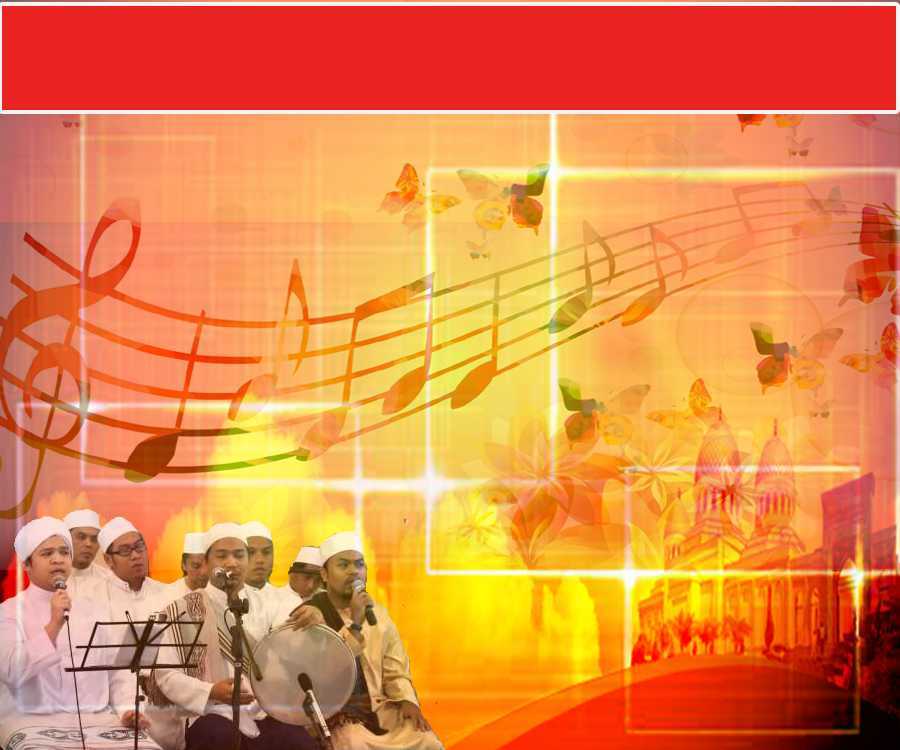 Ciri-ciri Hiburan Berlandaskan Syariat
PERTAMA
Lagu dan senikata lagu atau hiburan tersebut mestilah tidak melalaikan, tidak bertentangan dengan aqidah dan syariat Islam, tiada unsur maksiat seperti memuja kecantikan wanita, menganjurkan hubungan bebas muda-mudi dan perlanggaran syariat
Senikata lagu-lagu Islam mampu mengajak manusia kepada cintakan Allah dan hari akhirat serta ke arah memperbaiki diri.
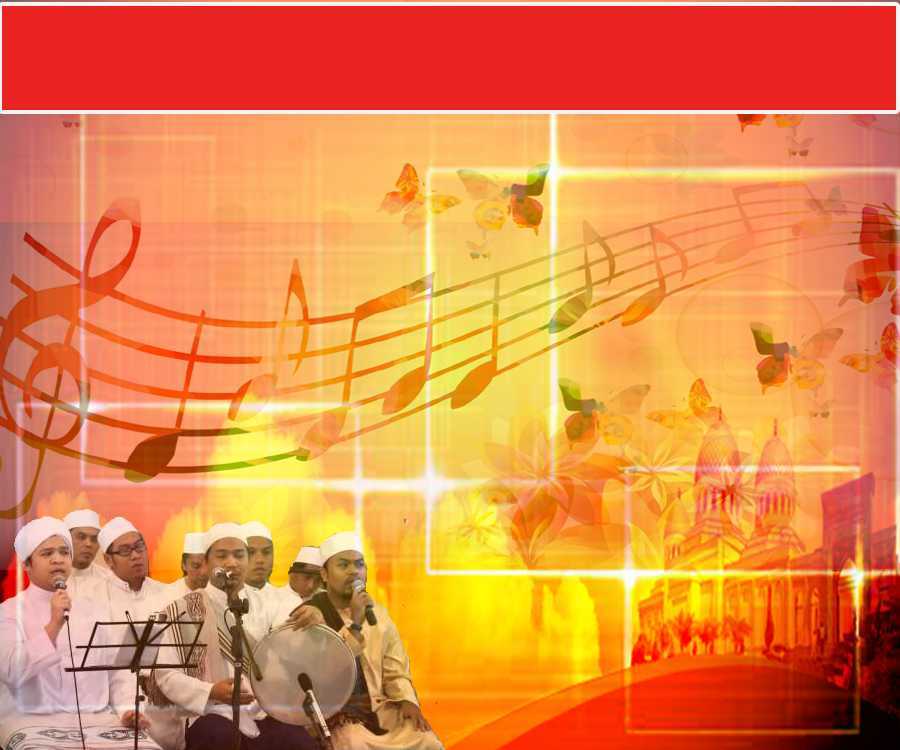 Ciri-ciri Hiburan Berlandaskan Syariat
KEDUA
Tidak melalaikan dan berlebih-lebihan dalam berhibur sehingga hak-hak Allah dan kewajipan yang lain terabai
Maka haram berhibur jika sampai meninggalkan solat, mengabaikan urusan mencari nafkah dan menuntut ilmu.
Kelalaian ini adalah perkara sia-sia yang wajib dijauhi
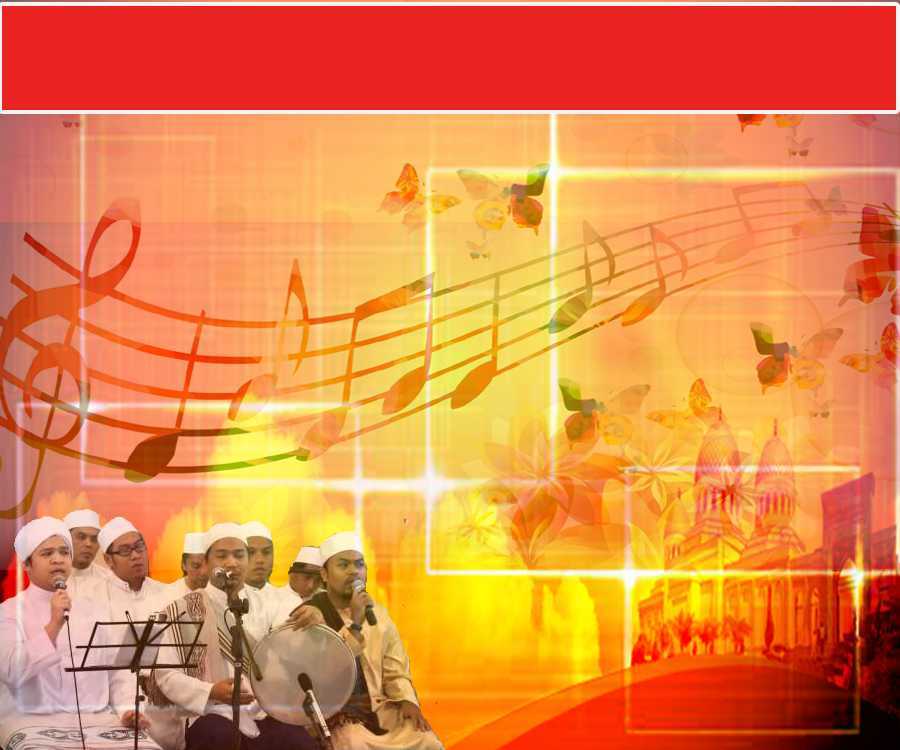 Firman Allah Taala dalam Surah al-Qasas, ayat 55 :
وَإِذَا سَمِعُوا اللَّغْوَ أَعْرَضُوا عَنْهُ وَقَالُوا لَنَا أَعْمَالُنَا وَلَكُمْ أَعْمَالُكُمْ سَلاَمٌ عَلَيْكُمْ لاَ نَبْتَغِي الْجَاهِلِينَ
“Dan apabila mereka mendengar perkataan yang sia-sia, mereka berpaling daripadanya sambil berkata: "Bagi kami amalan kami dan bagi kamu pula amalan kamu. Selamat tinggalah kamu. Kami tidak ingin berdamping dengan orang-orang yang jahil".
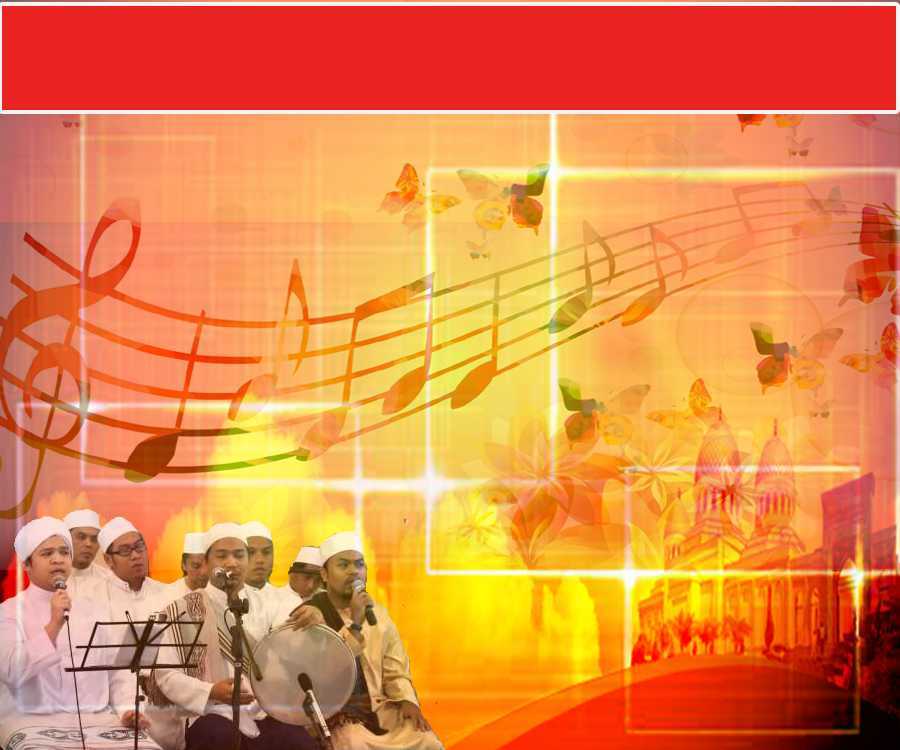 Ciri-ciri Hiburan Berlandaskan Syariat
KETIGA
Tiada percampuran di antara lelaki dan wanita ajnabi dalam berhibur
Tiada juga perlakuan yang haram seperti minum arak, unsur judi dan sebagainya di dalam hiburan tersebut.
Rasulullah s.a.w. bersabda 
yang bermaksud:
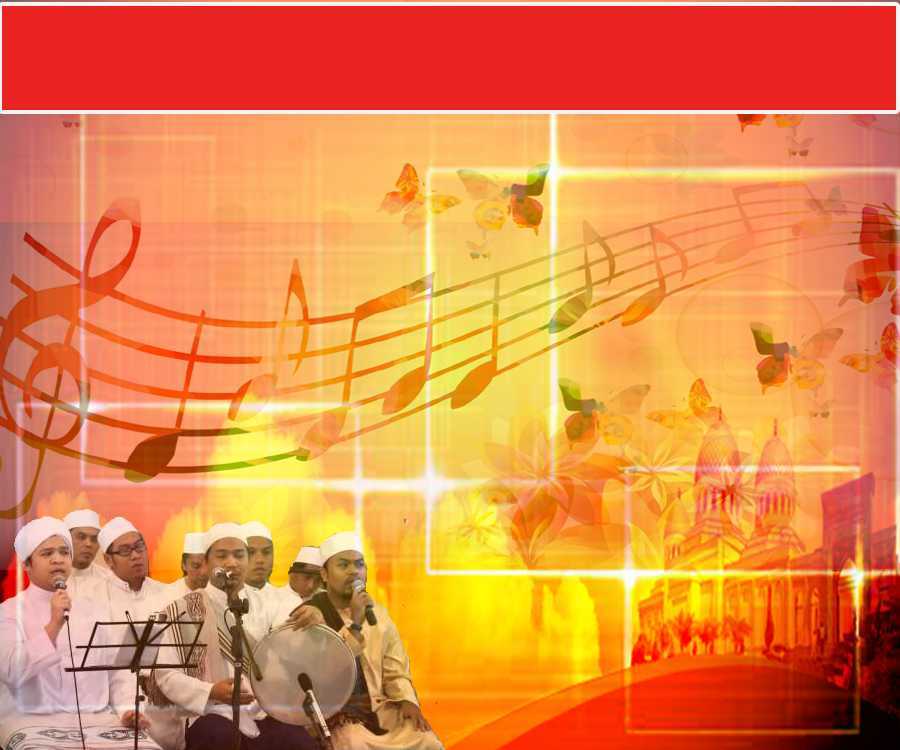 “Sesungguhnya sebahagian daripada umatku akan meminum arak dan menamakannya dengan bukan nama asalnya dan dialunkan muzik kepada mereka dan dihiburkan oleh penyanyi-penyanyi perempuan. Allah akan membenamkan mereka ke dalam perut bumi dan Allah akan menjadikan mereka kera dan khinzir”. (Riwayat Ibnu Majah)
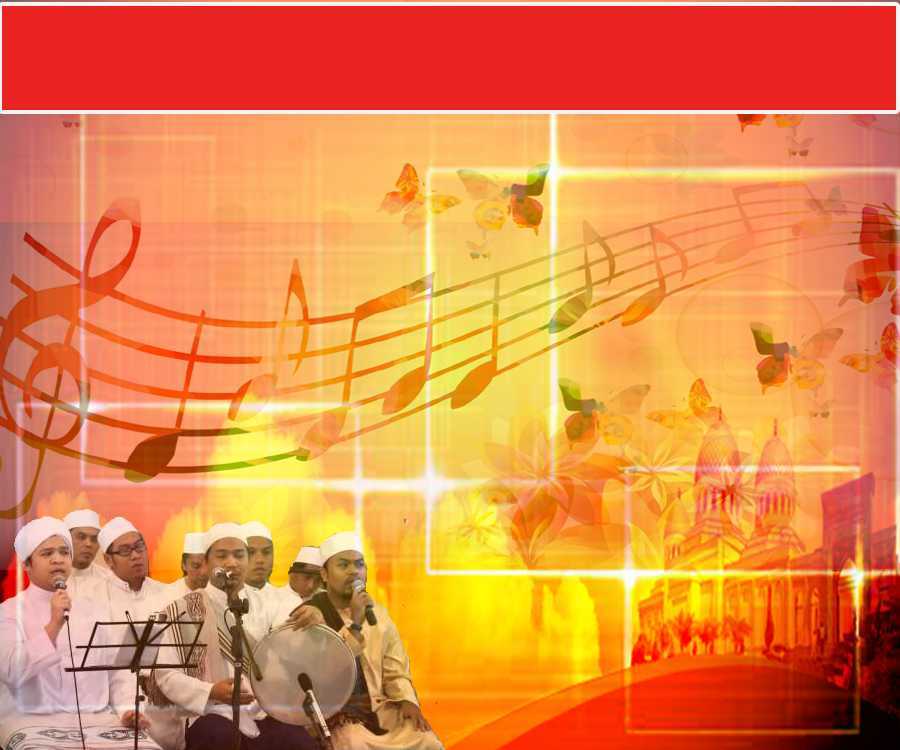 Ciri-ciri Hiburan Berlandaskan Syariat
KEEMPAT
Penyanyi atau orang yang melakukan persembahan dan para penonton yang hadir hendaklah menjaga tata susila Islam, memelihara aurat, tidak melakukan gerak badan yang menghairahkan dan penampilan yang mengundang fitnah.
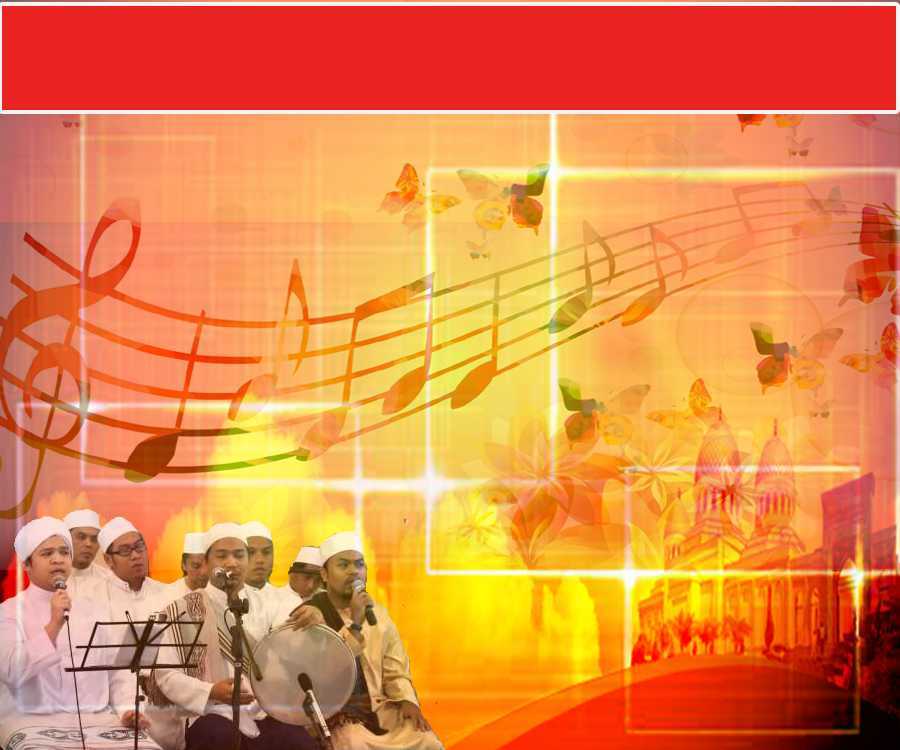 Mencari Alternatif Hiburan
Kemunculan kumpulan-kumpulan nasyid dan zikir
Hiburan yang melahirkan insan sihat jasmani, rohani dan baik budi pekertinya.
Memiliki unsur-unsur positif, terkawal, bersifat mendidik dan menenangkan jiwa
Sesungguhnya, hiburan yang sebenar adalah hiburan yang mengingatkan kita kepada Tuhan Maha Pencipta, Allah SWT.
Antara tujuan 
Garis Panduan Hiburan Mengikut Syariat Islam
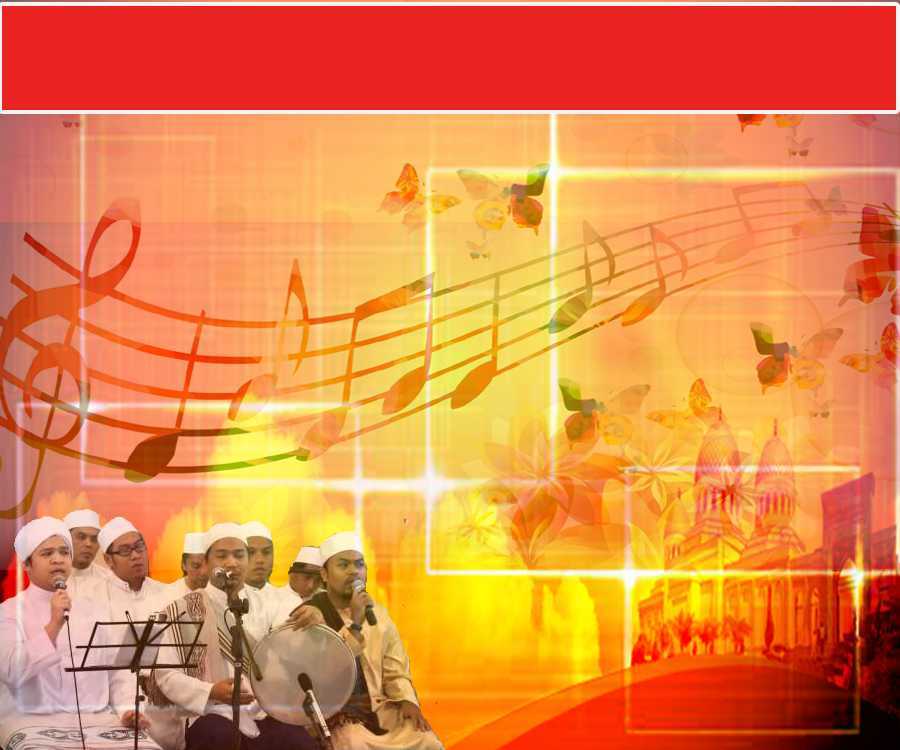 Memberi  panduan  kepada  pihak  yang  terlibat  dalam  aktiviti  dan  industri hiburan untuk berkarya tanpa melepasi batasan syarak.
1
Membantu para penganjur dan pihak penerbit dalam menyusun atur program yang mengandungi aspek hiburan sejajar dengan didikan Islam dengan mengambil kira keperluan masyarakat.
2
Membantu pihak berkuasa untuk memastikan penganjuran program hiburan dalam bentuk tontonan terpimpin kepada masyarakat secara umumnya berteraskan akidah, syariah dan nilai-nilai akhlak.
3
Memupuk kefahaman di kalangan masyarakat awam mengenai bentuk hiburan yang dianjurkan dalam Islam.
4
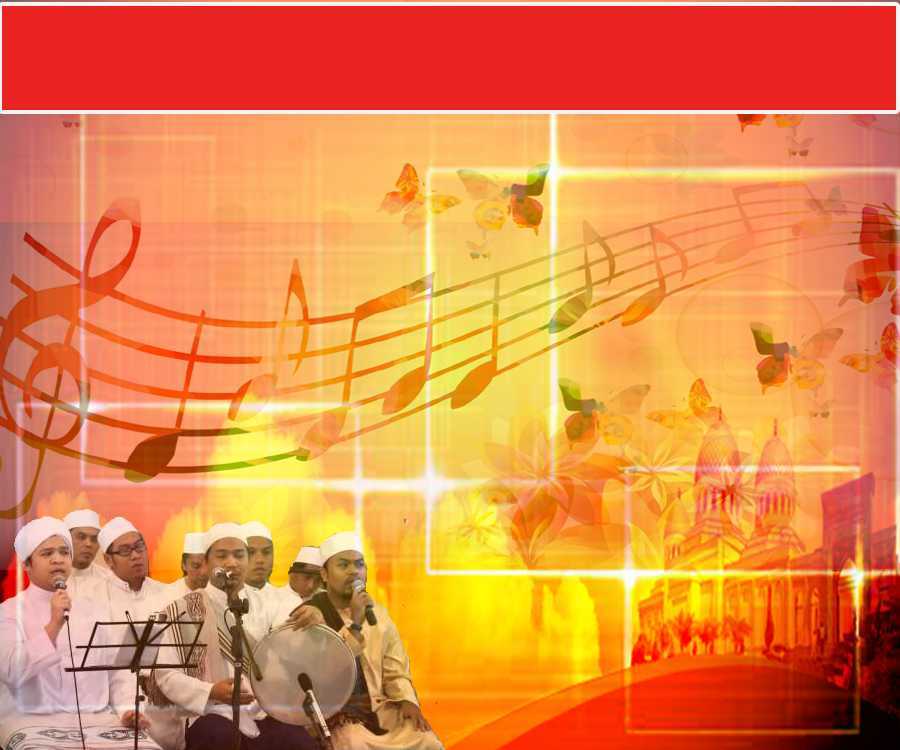 Firman Allah Taala                           Surah Luqman, Ayat 6:
وَمِنَ النَّاسِ مَن يَشْتَرِي لَهْوَ الْحَدِيثِ لِيُضِلَّ عَن سَبِيلِ اللهِ بِغَيْرِ عِلْمٍ وَيَتَّخِذَهَا هُزُوًا أُولَئِكَ لَهُمْ عَذَابٌ مُّهِينٌ
“Dan ada di antara manusia ada orang yang memilih serta membelanjakan hartanya kepada cerita-cerita dan perkara-perkara hiburan yang melalaikan. Akibatnya boleh menyesatkan dirinya dan orang ramai dari agama Allah dengan tidak berdasarkan sebarang pengetahuan dan ada pula orang yang menjadikan agama Allah itu sebagai ejek-ejekan. Merekalah orang-orang yang akan beroleh azab yang menghinakan.”
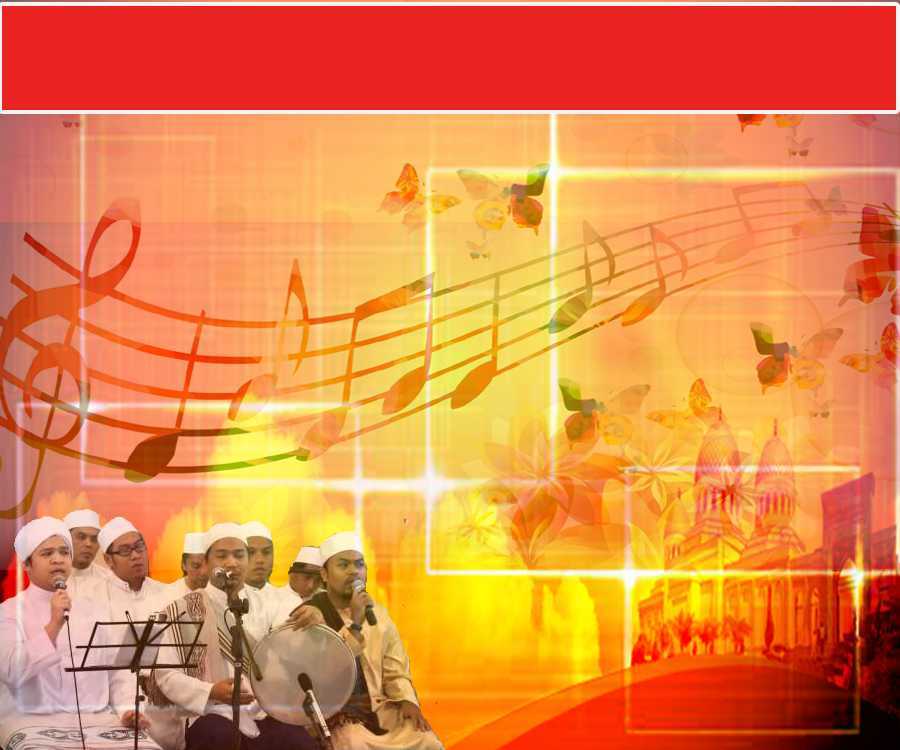 PENUTUP
بَارَكَ اللهُ ِلىْ وَلَكُمْ بِالْقُرْءَانِ الْعَظِيْمِ، وَنَفَعَنِى وَإِيَّاكُمْ بِمَا فِيْهِ مِنَ الأَيَاتِ وَالذِّكْرِ الْحَكِيْمِ، وَتَقَبَّلَ مِنِّي وَمِنْكُمْ تِلاوَتَهُ إِنَّهُ هُوَ السَّمِيعُ الْعَلِيْمُ. أَقُوْلُ قَوْلِيْ هَذَا وَأَسْتَغْفِرُ اللهَ الْعَظِيْمَ لِيْ وَلَكُمْ، وَلِسَائِرِ الْمُسْلِمِيْنَ وَالْمُسْلِمَاتِ، وَالْمُؤْمِنِيْنَ وَالْمُؤْمِنَاتِ فَاسْتَغْفِرُوْهُ، فَيَا فَوْزَ الْمُسْتَغْفِرِيْنَ، وَياَ نَجَاةَ التَّائِبِينَ.
Doa Antara Dua Khutbah
Aamiin Ya Rabbal Aalamin..
Tuhan Yang Memperkenankan Doa Orang-orang Yang Taat, Berilah Taufik Kepada Kami 
Di Dalam Mentaatimu, Ampunilah Kepada 
Mereka Yang 
Memohon Keampunan.
Aamiin
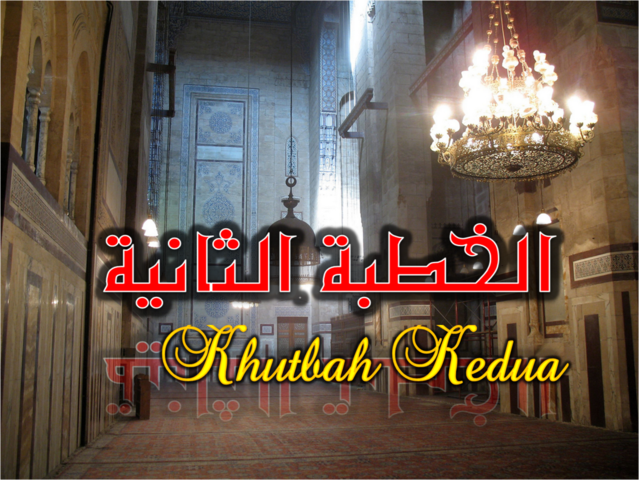 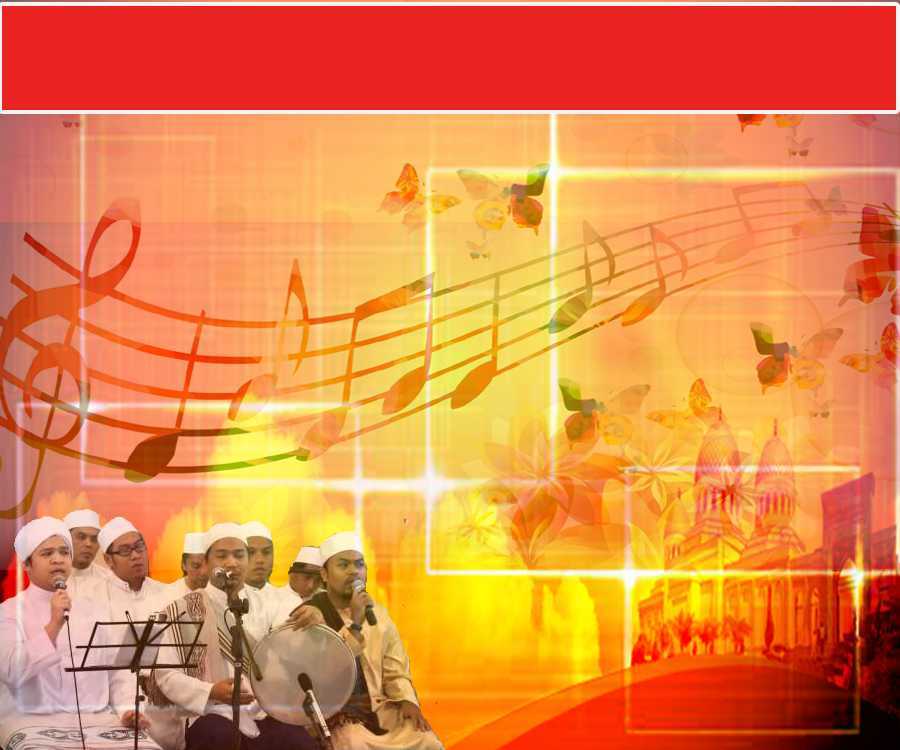 Pujian Kepada Allah S.W.T.
الْحَمْدُ لِلَّهِ
Segala puji-pujian hanya bagi Allah S.W.T.
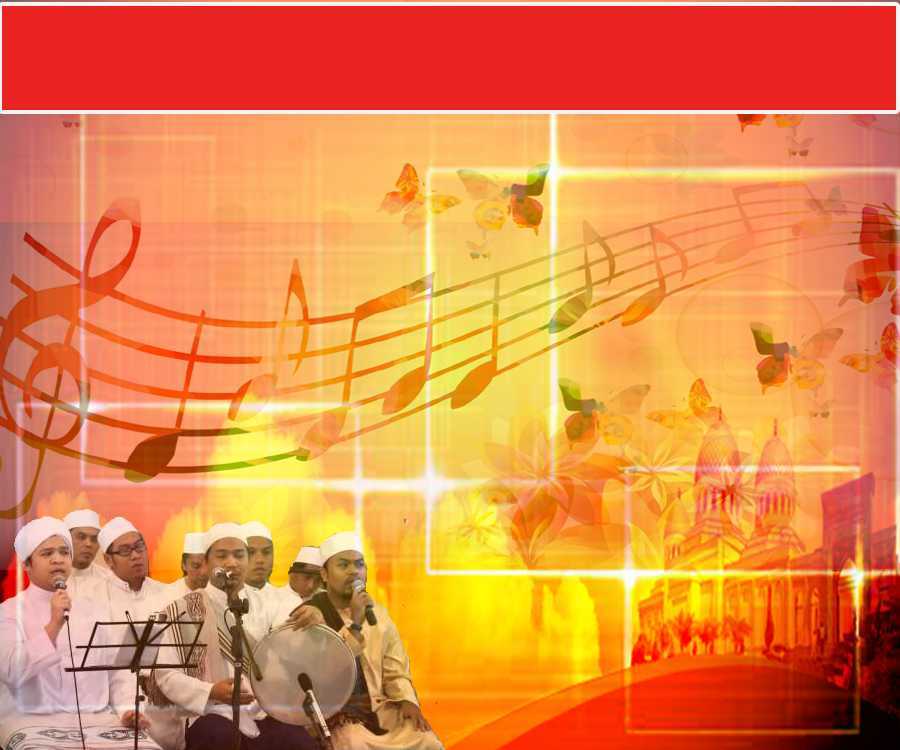 Syahadah
أَشْهَدُ أَن لاَّ إِلَهَ إِلاَّ اللهُ وَحْدَهُ لاَ سَريكَ لَه، 
وَأَشْهَدُ أَنَّ مُحَمَّدًا عَبْدُهُ وَرَسُوْلُهُ
Dan aku bersaksi  bahawa sesungguhnya tiada tuhan melainkan Allah Yang Maha Esa, dan aku bersaksi bahawa junjungan kami nabi Muhammad s.a.w adalah hambaNya dan 
rasul-Nya.
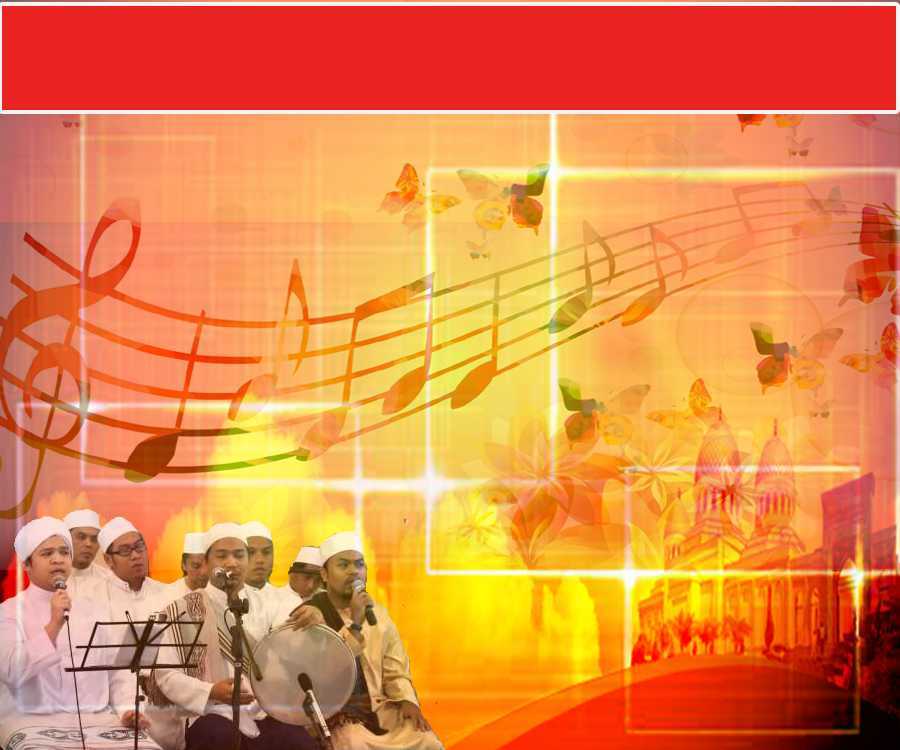 Selawat Ke Atas 
Nabi Muhammad S.A.W
اَللَّهُمَّ صَلِّ وَسَلِّمْ عَلَى سَيِّدِنَا مُحَمَّدٍ 
وَعَلَى آلِهِ وَصَحْبِهِ أَجْمَعِيْنَ
Ya Allah, Cucurilah rahmat dan sejahtera ke atas junjungan kami Nabi Muhammad S.A.W dan keluarganya serta para sahabatnya.
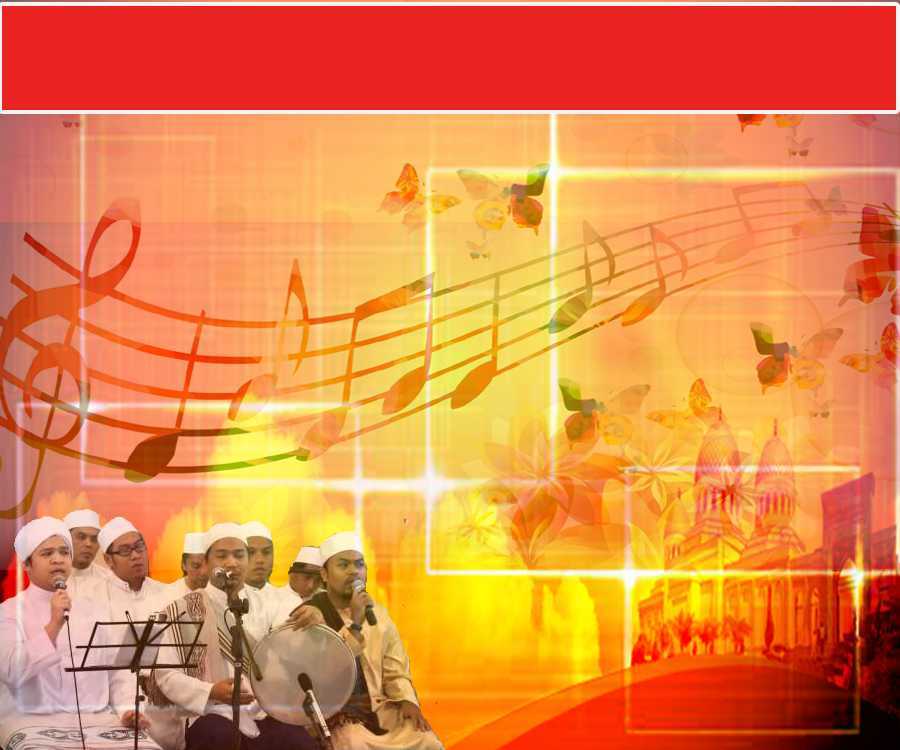 Pesanan Takwa
اتَّقُوْا اللهَ، وَاعْلَمُوْا أَنَّ اللهَ مَعَ الْمُتَّقِيْن.
Bertakwa kepada Allah Taala, ketahuilah sesungguhnya Allah SWT sentiasa bersama orang-orang yang bertakwa.
Seruan
Mengenang jasa rasul kesayangan, nabi Muhammad SAW  yang berjuang membawa ajaran Islam. Selawat dan salam kepada Rasulullah s.a.w.
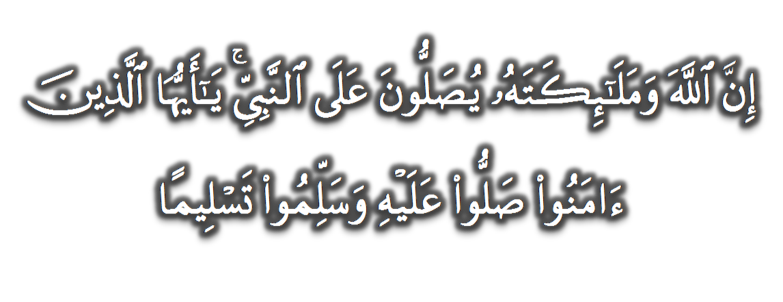 (Surah Al-Ahzab : Ayat 56)
“Sesungguhnya Allah Taala Dan Para MalaikatNya Sentiasa Berselawat Ke Atas Nabi (Muhammad).
Wahai Orang-orang Beriman! Berselawatlah Kamu 
Ke Atasnya Serta Ucapkanlah Salam Sejahtera Dengan Penghormatan Ke Atasnya Dengan Sepenuhnya”.
Selawat
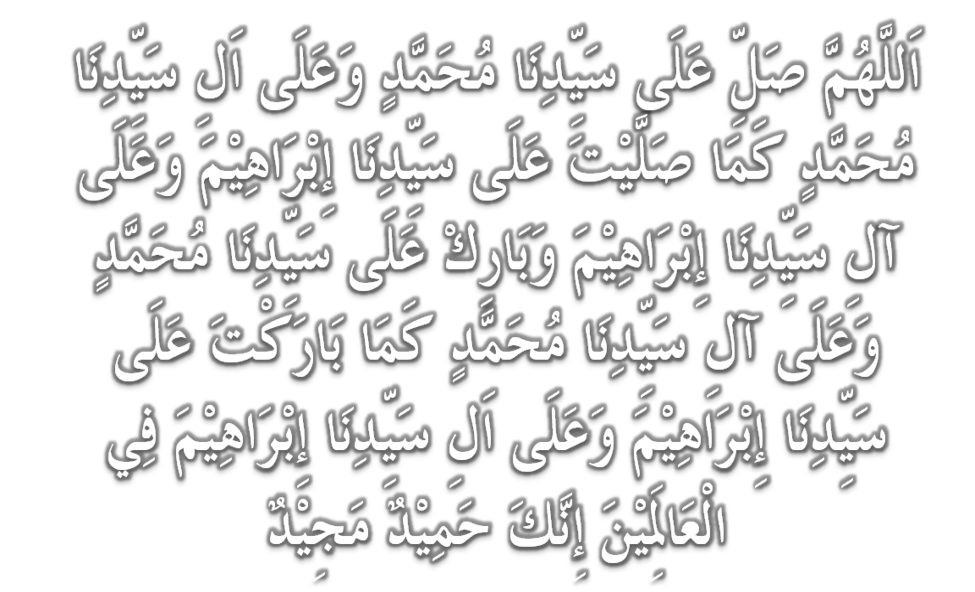 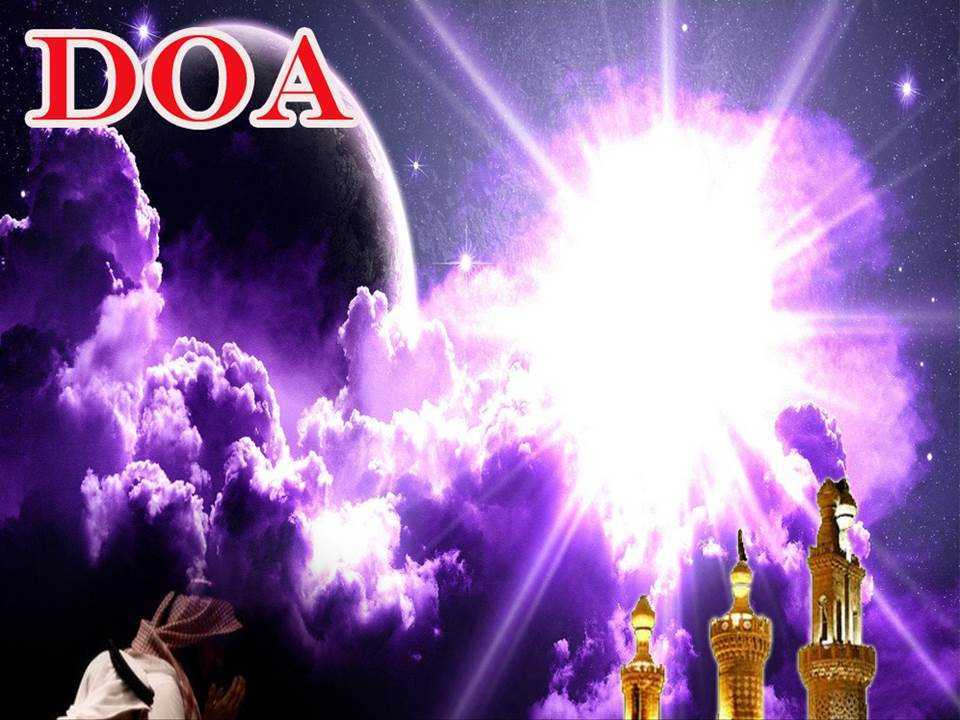 اللَّهُمَّ اغْفِرْ لِلْمُؤْمِنِيْنَ وَالْمُؤْمِنَاتِ، وَالمُسْلِمِيْنَ وَالْمُسْلِمَاتِ الأَحْيَاءِ مِنْهُمْ وَالأَمْوَات. 
إِنَّكَ سَمِيْعٌ قَرِيْبٌ مُجِيْبُ الدَّعَوَات.
Ya Allah, Ampunkanlah Dosa Golongan Mu’minin Dan Mu’minaat, Muslimin Dan Muslimat, samada yang  masih hidup atau yang telah mati. Sesungguhnya Engkau Maha Mendengar dan Maha Memakbulkan segala permintaan.
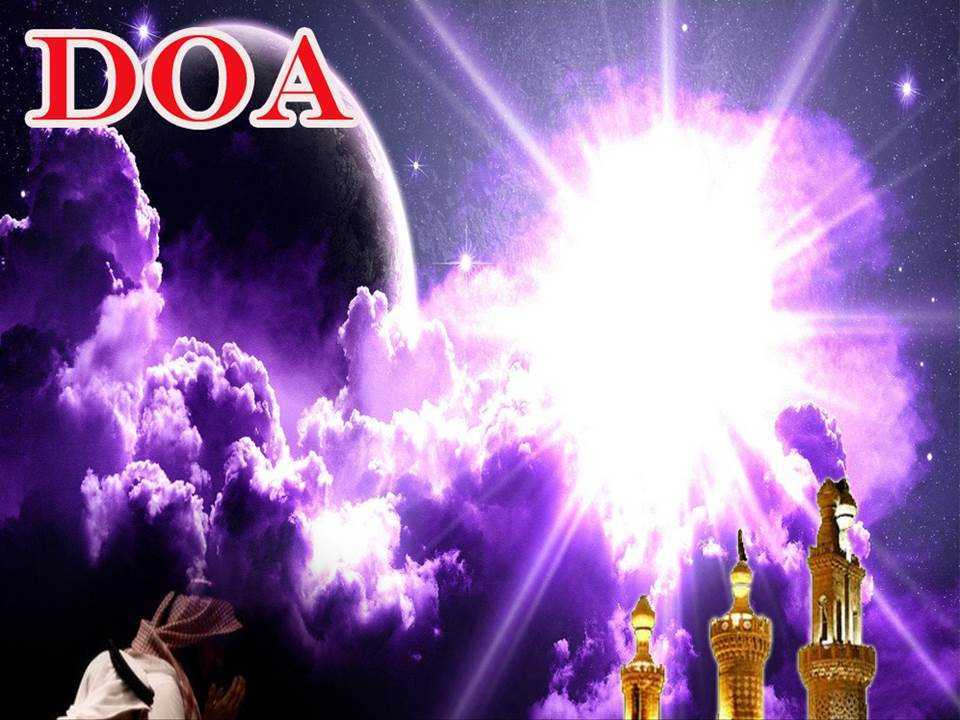 اللَّهُمَّ أَلِّفْ بَيْنَ قُلُوْبِنَا، وَأَصْلِحْ ذَاتَ بَيْنِنَا، وَاجْعَلْنَا مِنَ الرَّاشِدِيْن. اللَّهُمَّ أَحْسِنْ عَاقِبَتَنَا فِى الأُمُوْرِ كُلِّهَا، وَأَجِرْنَا مِنْ خِزْيِ الدُّنْيَا وَعَذَابِ الأَخِرَة، يَا رَبَّ الْعَالَمِيْن.
Ya Allah, lembutkanlah hati-hati kami.. perbaikilah hubungan antara kami. Dan jadilah kami golongan yang mendapat bimbingan daripadaMu. 
Ya Allah.. Perelokkan kesudahan kami dalam segala hal semuanya, dan lindungilah kami daripada kehinaan di dunia dan di akhirat. 
Wahai Tuhan sekalian alam..
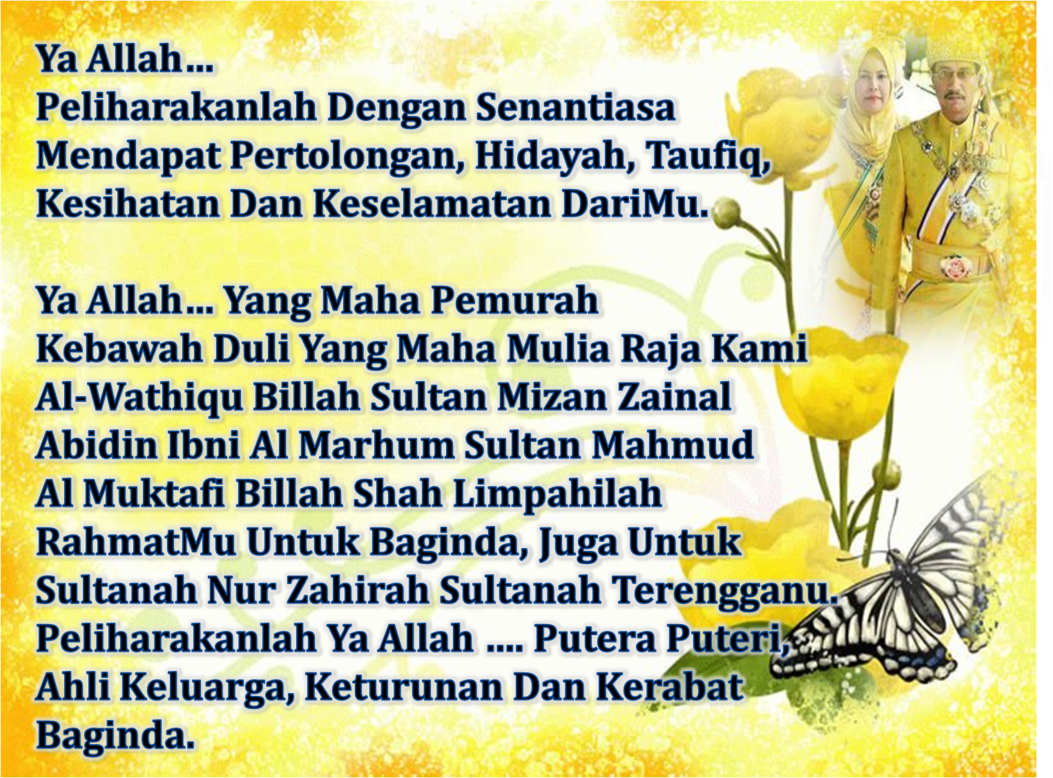 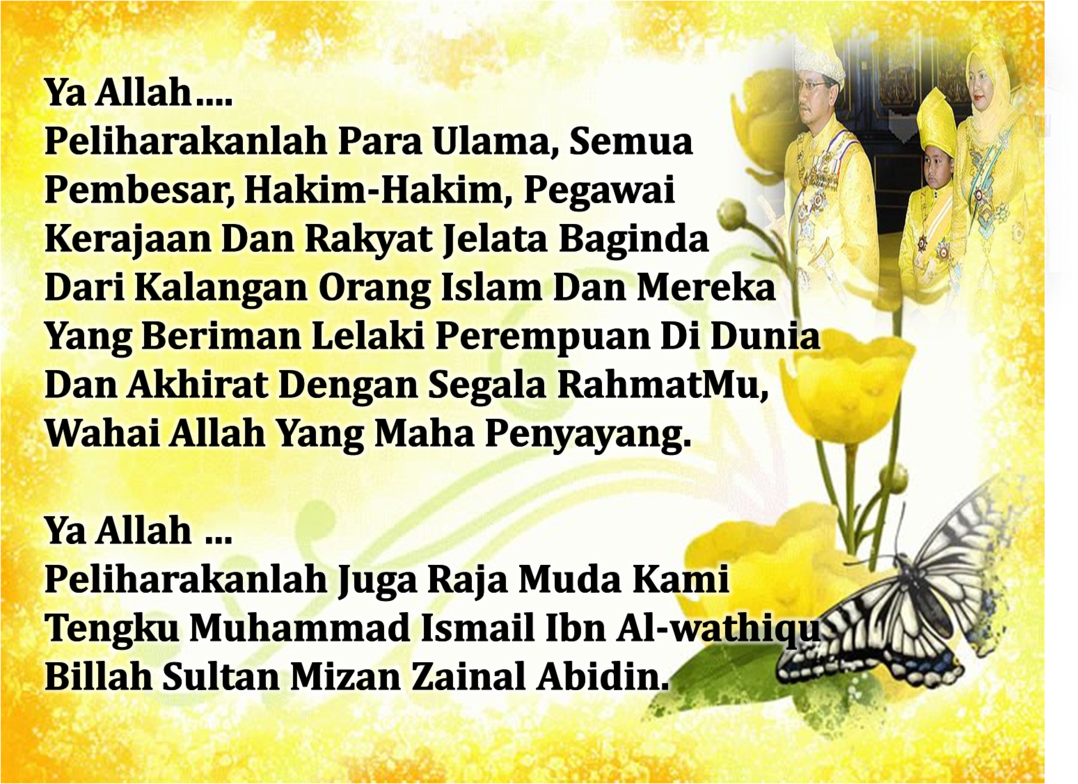 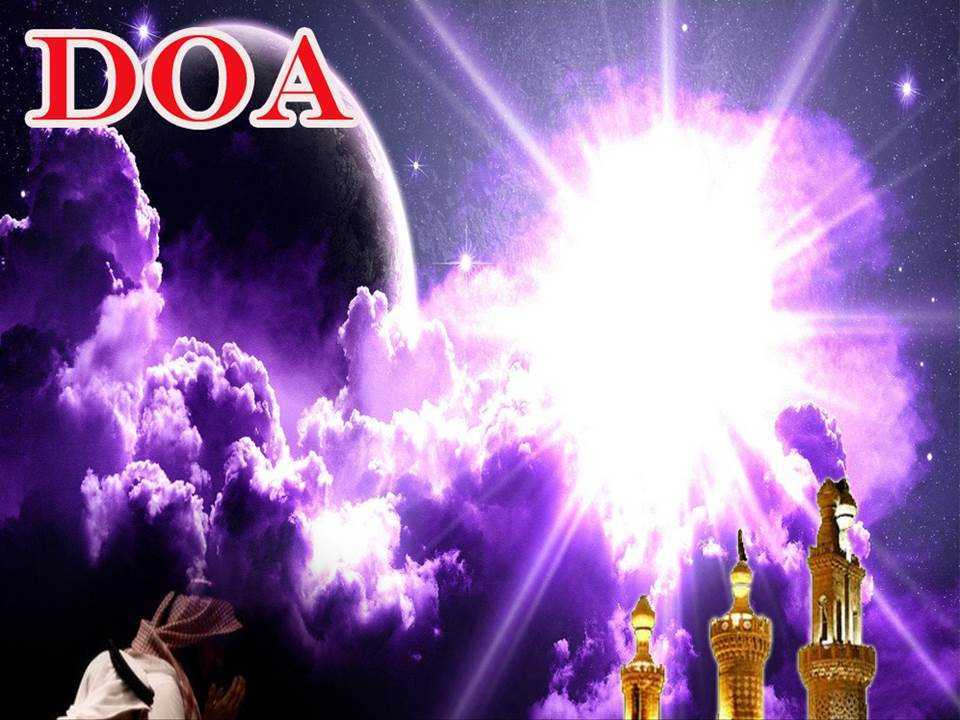 رَبَّنَا ظَلَمْنَا أَنْفُسَنَا وَإِنْ لَمْ تَغْفِرْ لَنَا وَتَرْحَمْنَا لَنَكُوْنَنَّ مِنَ الْخَاسِرِيْنَ. 
لآ إِلَهَ إِلاَّ أَنْتَ سُبْحَانَكَ إِنَّا كُنَّا مِنْ الظَّالِمِيْنَ. رَبَّنَا آتِنَا فِي الدُّنْيَا حَسَنَةً وَفِي الآخِرَةِ حَسَنَةً  وَقِنَا عَذَابَ النَّارِ. وَصَلَّى اللهُ عَلىَ سَيِّدِنَا مُحَمَّدٍ وَعَلىَ آلِهِ وَصَحْبِهِ وَسَلَّمْ. وَالْحَمْدُ للهِ رَبِّ الْعَالَمِيْنَ.
Ya Allah …
Kami Telah Menzalimi Diri Kami Sendiri 
Dan Sekiranya Engkau Tidak Mengampunkan Kami Dan Merahmati Kami Nescaya Kami Akan Menjadi Orang Yang Rugi.
Tiada Tuhan Melainkan Engkau Maha Suci Engkau Sesungguhnya Kami Di Kalangan  Orang-orang 
Yang Menzalimi Diri.
Ya Allah… 
Kurniakanlah Kepada Kami Kebaikan Di Dunia Dan Kebaikan Di Akhirat Serta Hindarilah Kami Dari Seksaan Neraka.
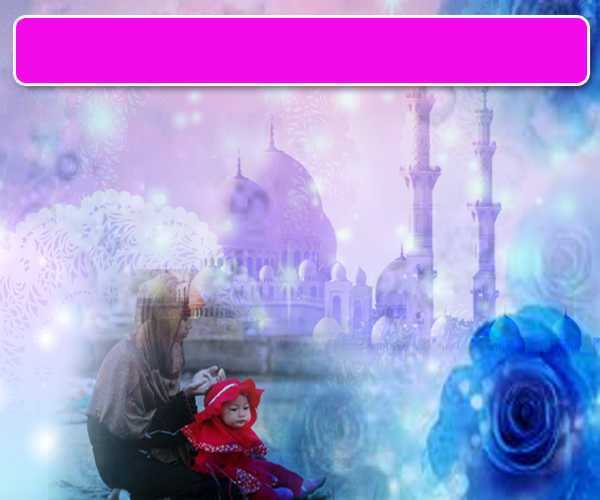 Wahai Hamba-hamba Allah….
Sesungguhnya ALLAH  menyuruh berlaku adil, dan berbuat kebaikan, serta memberi bantuan kepada kaum kerabat dan melarang daripada melakukan perbuatan-perbuatan keji dan mungkar serta kezaliman. Ia mengajar kamu (dengan suruhan dan larangannya  ini) supaya kamu mengambil peringatan mematuhinya.
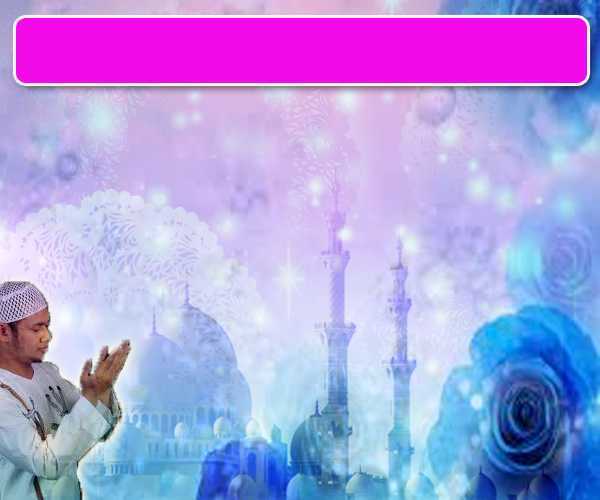 Maka Ingatlah Allah Yang Maha Agung
Nescaya Dia Akan Mengingatimu 
Dan Bersyukurlah Di Atas Nikmat-nikmatNya Nescaya Dia Akan Menambahkan Lagi Nikmat Itu Kepadamu, dan Pohonlah 
Dari Kelebihannya, Nescaya Akan Diberikannya  Kepadamu. Dan Sesungguhnya Mengingati Allah Itu Lebih Besar (Faedah Dan Kesannya) Dan (Ingatlah) Allah Mengetahui Apa  Yang Kamu Kerjakan.
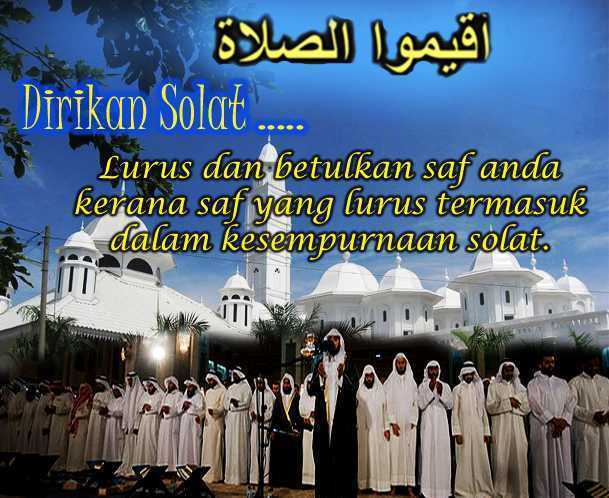